Week 6MIS3535 | LEAD GLOBAL DIGITAL PROJECTS
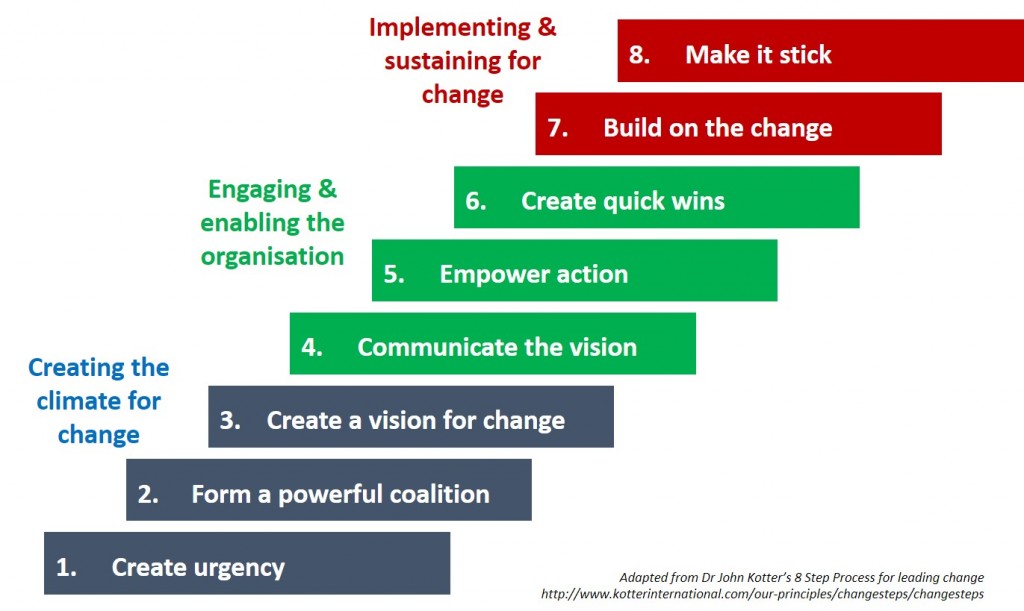 Simulation Debrief
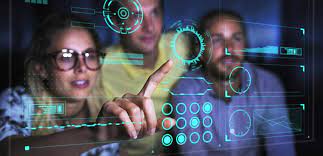 Review class output

2) Discuss takeaways from the simulation:
What worked well?
What didn’t work well?
How did you adjust your strategy during the simulation?
Any employee you liked/preferred “working” with in the simulation? Any resistors?
Scenario 1: Low Authority, Low Urgency

Total Number of Students: 15

Results: 67% Achieved critical Mass (10) / 33% Missed (5)

But 4 students (40%) did not achieve on their first run – Achieved after an average of  2.5 runs
Simulation Discussion
Takeaways from the simulation:
What worked well?
What didn’t work well?
How did you adjust your strategy during the simulation?
Any employee you liked/preferred “working” with in the simulation? Any resistors?
Kotter’s 8 Steps
Establishing a Sense of Urgency
Mobilization
(Unfreeze)
Forming a Powerful Guiding Coalition
Creating a Vision
Communicating a Vision
Movement(Change)
Empowering Others to Act on the Vision
Planning for and Creating Short-Term Wins
Sustain (Refreeze)
Consolidating Improvements and Producing Still More Change
Institutionalizing New Approaches
Some Key Process Choices
Build Credibility
Build Coalition
Metrics and Measurement
Training
Build Organizational Capability
Communication Plan
Pace and Involvement
Know Your Social Network
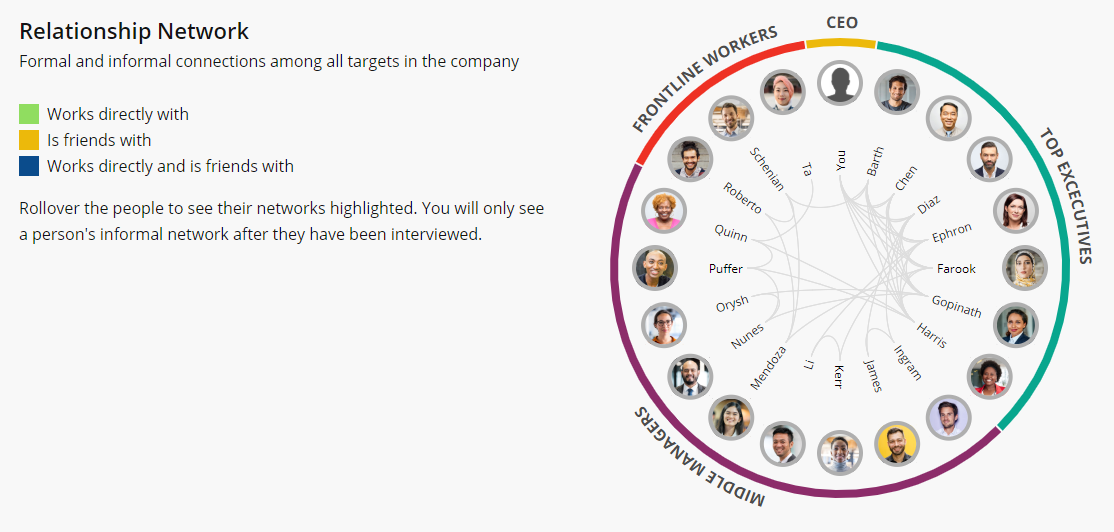 Key Change Lever Attributes in the Simulation
Restructure Firm
Values Clarification
Reward System
Town Hall Meeting
Recognizes Adopter
Goals and Deadlines
External Skill Building and Pilot Project
Coalition of Support
Credibility Required of Change Agent
Issue E-mail and Tell Success Story
Confront Resister
Internal Skill Building
Progress Reports
Conduct Interviews
Walk the Talk and CEO Support
Consultant’s Support
Change in Low Urgency Situations: Gradual Build to Institutionalization